Maldives
Climate
Monitoring Shoreline Changes and Island Loss in Response to Climate Change
Aidan Harvey (Project Lead)
Daniel Lopez
Derek Chin
Mitch Porter
California – Ames | Fall 2022
[Speaker Notes: Hello everyone, thanks for tuning into our NASA DEVELOP project presentation! Our team is based out of NASA Ames Research Center in Mountainview, California and comprised of Aidan Harvey (project lead), Daniel Lopez, Derek Chin, and Mitch Porter. The project is focused on Maldives Climate: Monitoring Shoreline Changes and Island Loss in Response to Climate Change.]
Study Area & Period
Haa Alifu
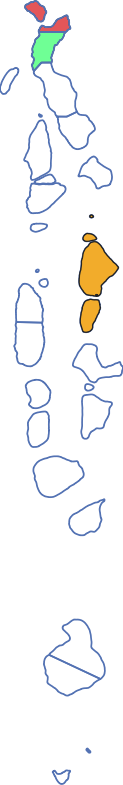 Haa Daalu
Haa Alifu, Haa Daahlu, and Kaafu Atolls in the Republic of Maldives
Climate: Warm, tropical with distinct dry and wet seasons
Maldives consists of over 1,100 islands

Study Period:
2016– 2022
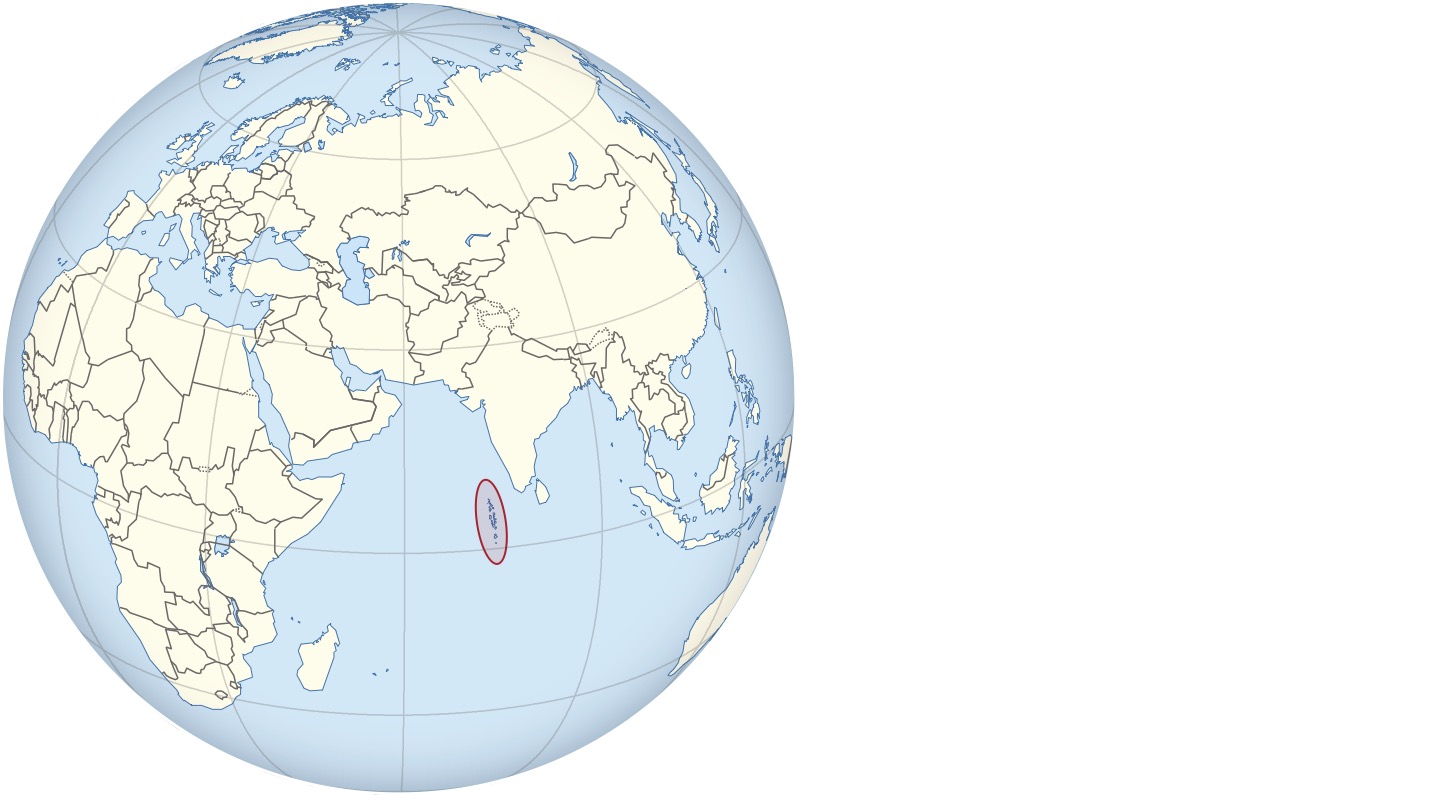 Kaafu
30 KM
Image Credit: TUBS/Wikimedia commons
[Speaker Notes: Derik - The Maldives is an archipelagic nation in the Indian Ocean made up of 1,192 islands. The effects of climate change, especially sea level rise, are a critical concern. Human populations reside entirely on approximately 200 of the islands. As sea levels rise livable land shrinks.

Image Credit: QGIS & TUBS (Wikimedia commons)

Image: https://commons.wikimedia.org/wiki/File:Maldives_on_the_globe_(Afro-Eurasia_centered).svg]
Community Concerns
Climate change has caused erosion of coastline due to sea level rise, leading to less habitable areas

Changes in water conditions may affect reef ecosystems and general community health

Sea level rise threatens fresh water sources
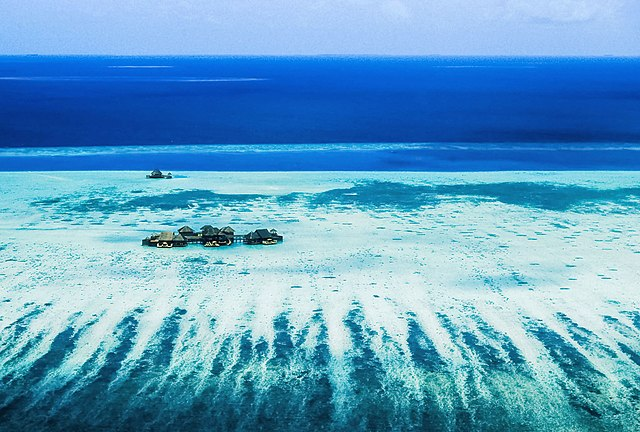 Image Credit: Nattu/Georgfotoart
Image Credit: Wikimedia Commons
[Speaker Notes: Daniel - Technical stakeholders in the Maldives are in need of satellite imaging support to better study the effects of climate change on the water and coastlines in the country. Since most of the country is at or near sea level, even small changes in ocean levels have large effects on the inhabitants of the islands.
Land cover of inhabited islands is shrinking. As sea level rises, beaches on the islands erode leading to less space to support human populations.
Freshwater is limited on the islands. As sea levels rise, salt intrusion is a threat to freshwater sources.
Increases in storm severity and temperature can alter conditions of coastal waters such as increases in suspended sediments and chlorophyll-a which have the potential to cause harm for reef ecosystems and general community health
Island countries and communities like the Maldives are some of the most dramatic illustrations of climate change. Studying climate and developing mitigation strategies for the Maldives could be relevant to other islands and coastal areas.
Technical stakeholders are interested in learning to use NASA satellites. The tutorial will give stakeholders in the Maldives a general process to go about using satellite data to quantify shoreline erosion and water quality in areas where data is currently limited
Image Credit:  Nattu Adnan
Photo 2008 
 File:Maldives, a place you want to be - Flickr - nattu.jpg: Nattu from Male', Maldives derivative work: Georgfotoart, CC BY 2.0 
Link: https://commons.wikimedia.org/wiki/File:Maldives,_a_place_you_want_to_be_-_Flickr_-_nattu_b.jpg]
Objectives
Produce shoreline 
maps
Time-series analysis of the change in shoreline over study period
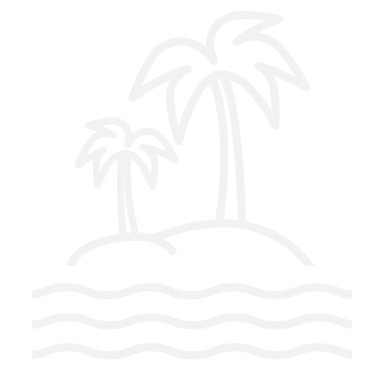 Create a detailed tutorial explaining software and methodology​
Time-series analysis of the change in water quality over study period
Produce maps showing water quality parameters
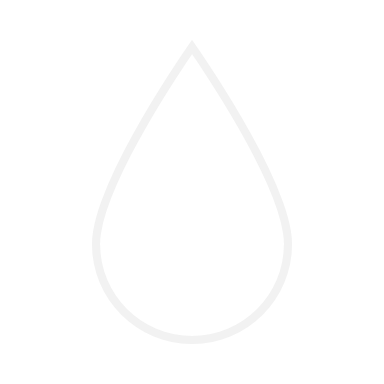 [Speaker Notes: Daniel - Measure and map water quality using NDTI, historical chlorophyll-a, and SST values. Quantify and map coastal erosion using NDWI derived from Earth observations. Timeseries analysis over time will help to observe any possible trends that may have occurred throughout our study period.

Create a tutorial tailored to technical staff in the Maldives Ministry of Environment, Climate Change and Technology so that the Ministry can recreate our analysis for future monitoring.

Image credits: Microsoft PowerPoint]
Project Partners
Maldives Ministry of Environment, Climate Change, and Technology​​
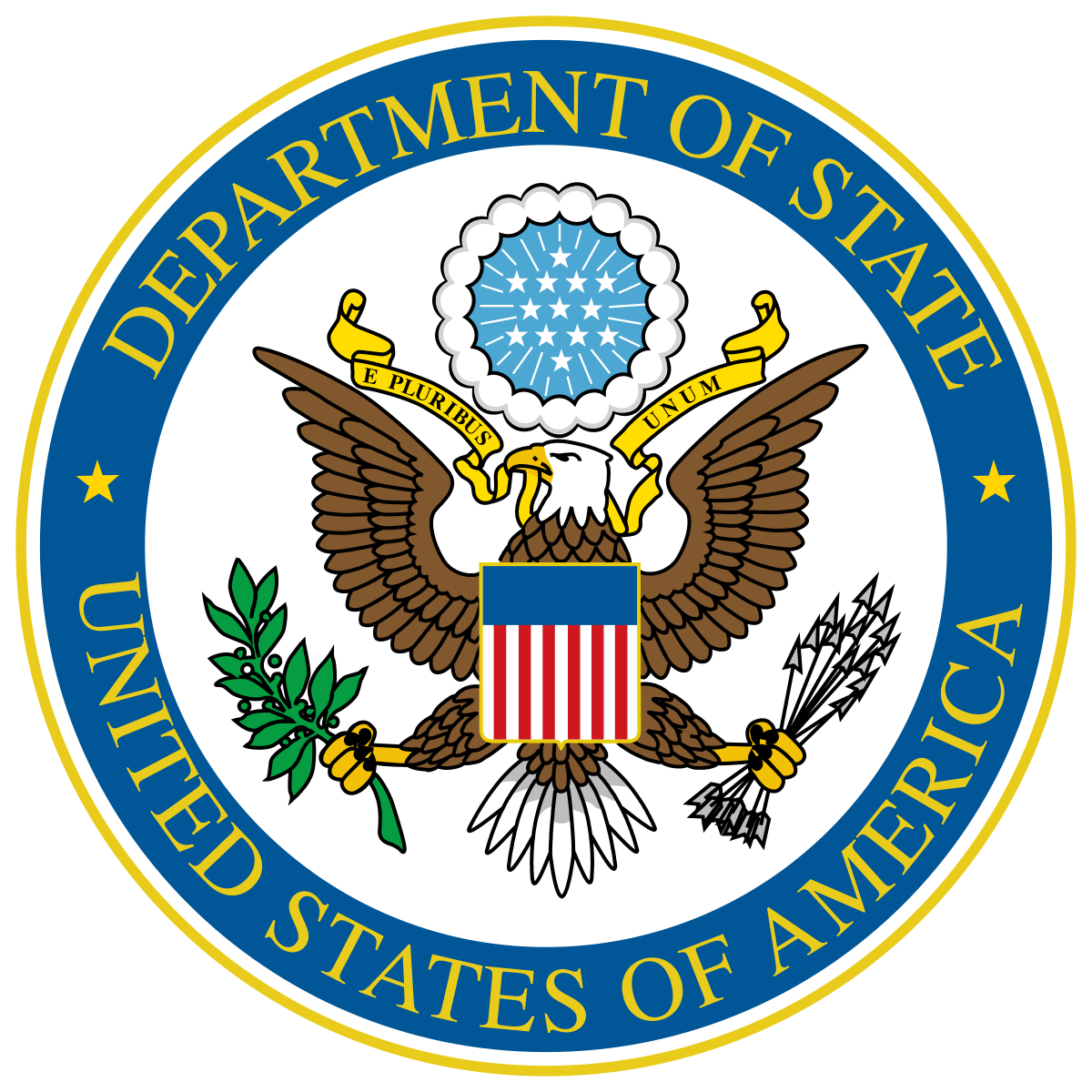 U.S. Department of State, Bureau of South-Central Asian Affairs, Office of Bangladesh, Nepal, Sri Lanka, Maldives, and Bhutan
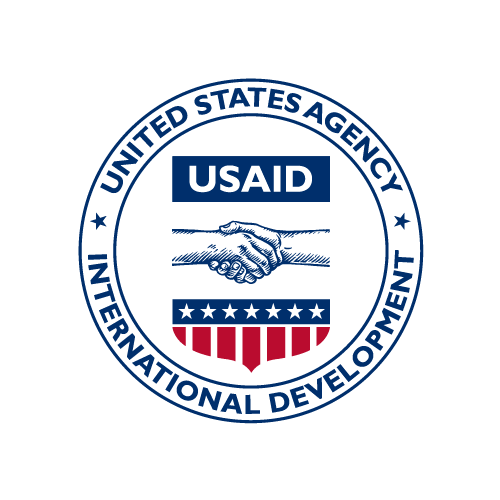 USAID, Maldives Office
[Speaker Notes: Daniel - 
The Ministry of Environment, Climate Change, and Technology, USAID, Maldives Office, and the US Department of State, Bureau of South and Central Asian Affairs, Office of Bangladesh, Nepal, Sri Lanka, Maldives and Bhutan are all interested in using satellite imagery to assess shoreline erosion and water quality in the Northern region of the Maldives. The project will provide them with the ability assess impacts of development on the surrounding areas of islands and produce time series analyses of shoreline change. 

Image credits: Ministry of Environment, Climate Change, and Technology; U.S Department of State; USAID

Image Credits: Ministry of Environment, Climate Change, and Technology (http://www.environment.gov.mv/v2/en/); U.S Department of State (https://www.state.gov/); USAID (https://www.usaid.gov/branding)]
Earth Observations
Landsat 8 OLI
NDWI, MNDWI, NDTI

Sentinel-2 MSI
Chlorophyll-a, turbidity

Aqua MODIS
Chlorophyll-a, SST

PlanetScope
True color, NDWI
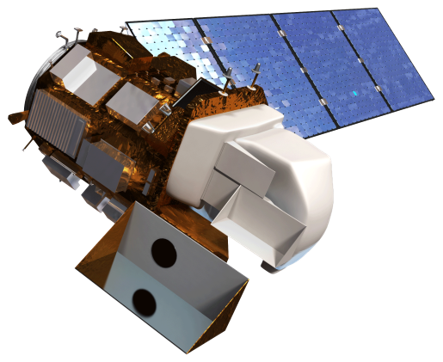 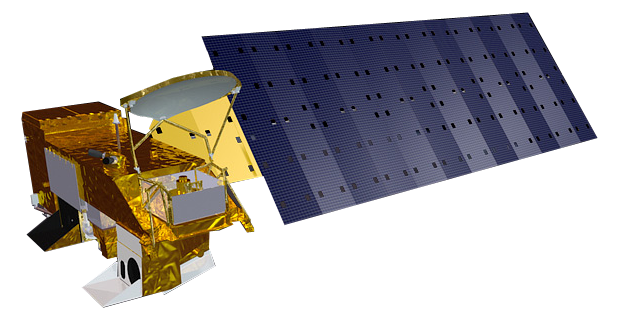 Aqua MODIS
Landsat 8 OLI
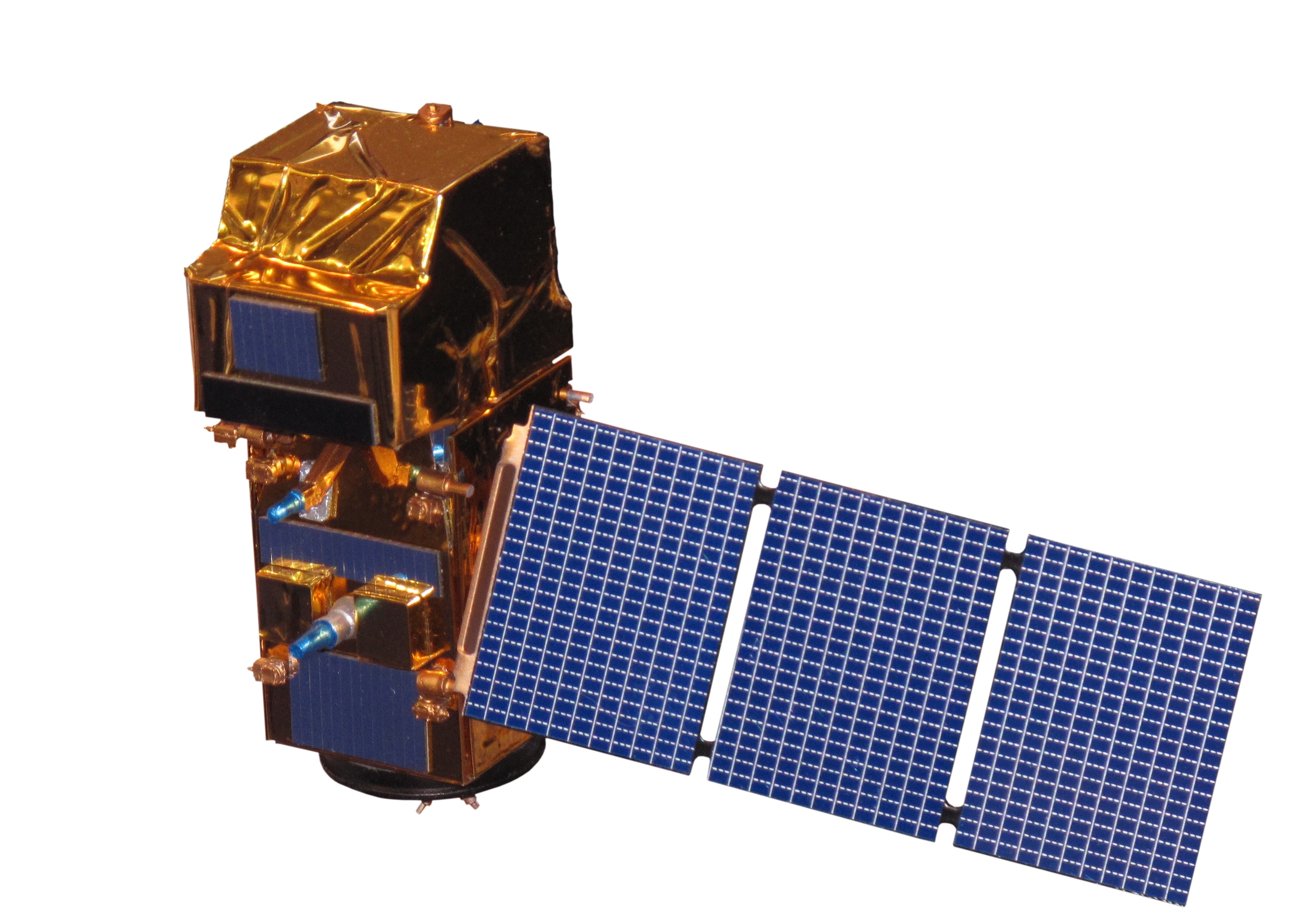 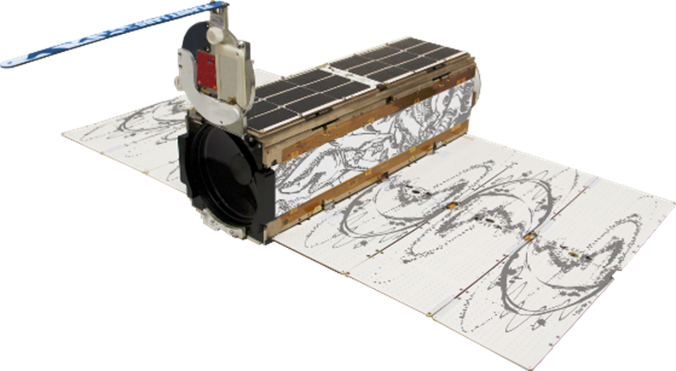 PlanetScope Dove
Sentinel-2 MSI
Imagery Credit: NASA, ESA, Planet Labs PBC
[Speaker Notes: Aidan - Landsat 7-9 imagery was used to produce Normalized Difference Water Indices (NDWI), Modified Normalized Difference Water Indices (MNDWI), and Normalized Difference Turbidity Indices (NDTI) from 200 to 2022

Aqua MODIS and Sentinel-2 data were both analyzed to measure chlorophyll-a using Normalized Difference Chlorophyll Indices (NDCI), as well as to measure turbidity

High resolution PlanetScope Imagery was used to measure shoreline erosion between 2016 and 2022

Image Credit: NASA,  ESA, Planet Labs PBC
Images: 
https://svs.gsfc.nasa.gov/cgi-bin/details.cgi?aid=10812; https://science.nasa.gov/get-involved/toolkits/spacecraft-icons; Imagery Credit: Planet Lab PBC, used with permission]
Methods: Shoreline Erosion Monitoring
Mulhadhoo 2020:
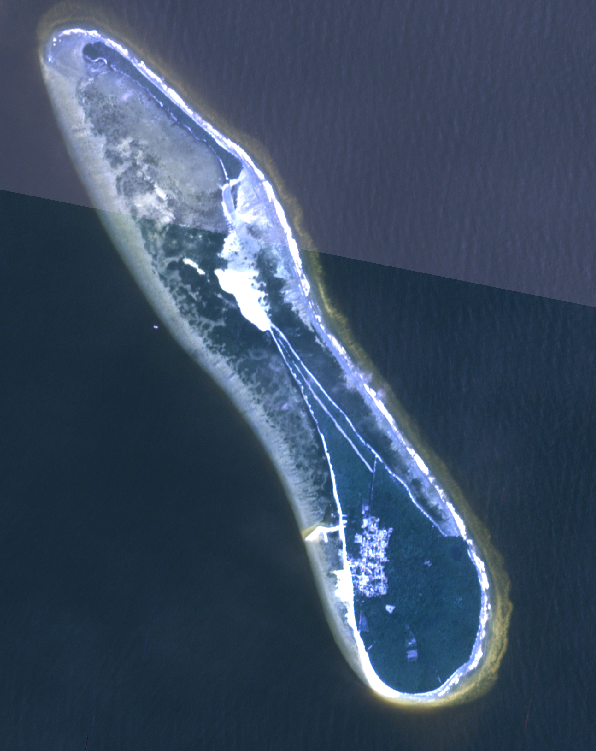 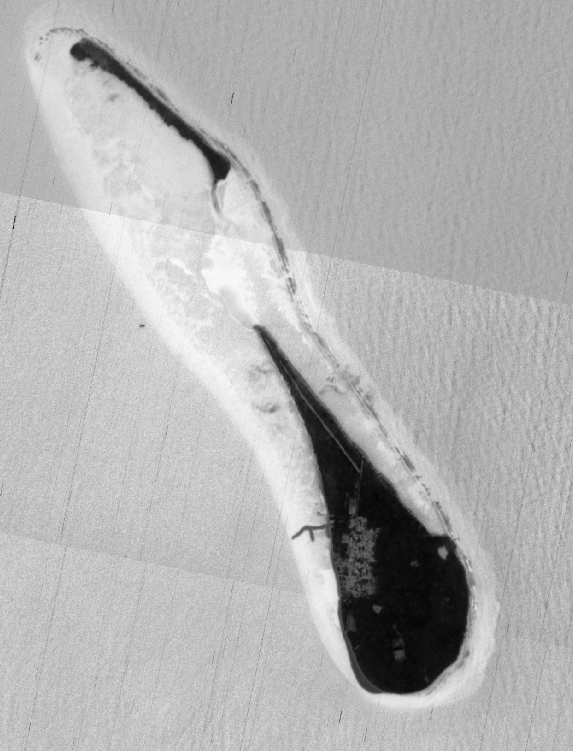 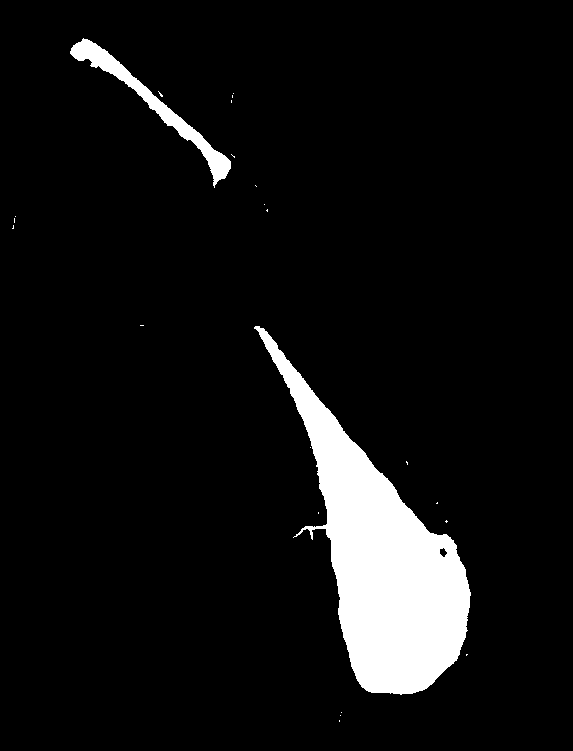 0  250  500m
0  250  500m
0  250  500m
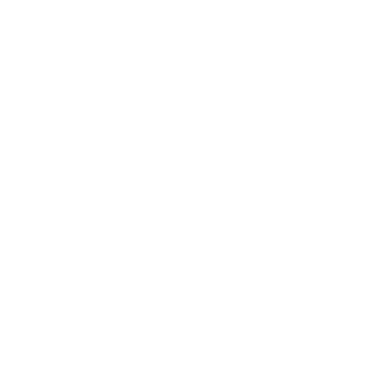 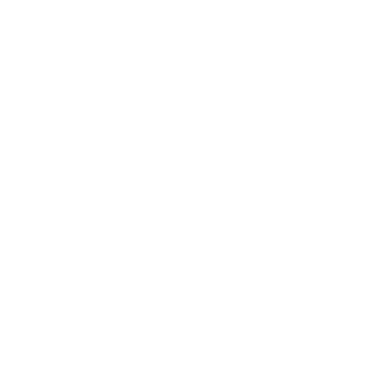 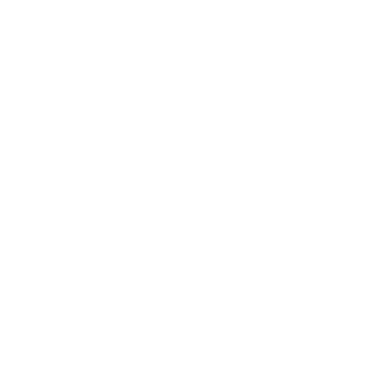 N
N
N
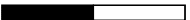 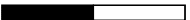 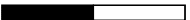 Data: Planet Labs
PlanetScope
NDWI
Land Extraction
[Speaker Notes: Aidan - For shoreline erosion calculations, PlanetScope (credit: Planet Labs) images were classified into the classes land, and water using NDWI values. This classification was used to generate shoreline data.

From here, total area loss as well as distance in meters was calculated in QGIS using the field calculator, and a plugin called NNJoin]
Methods: What is ORCAA?
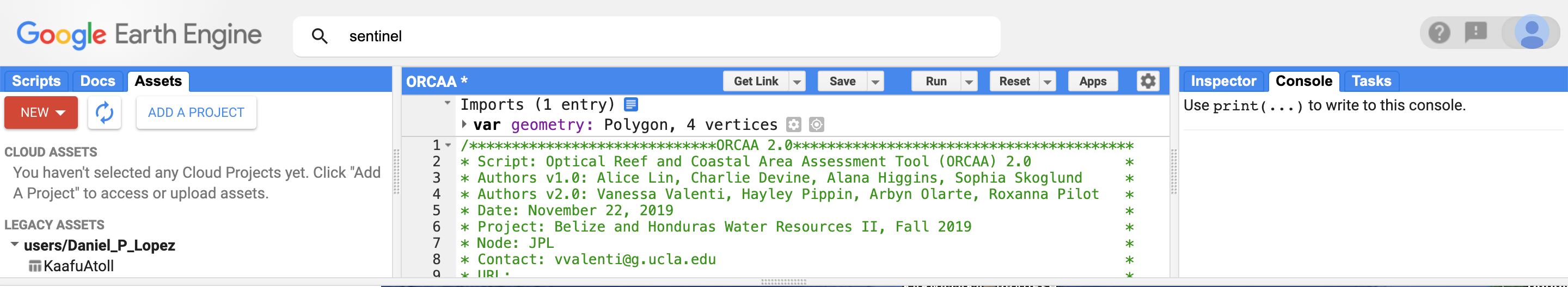 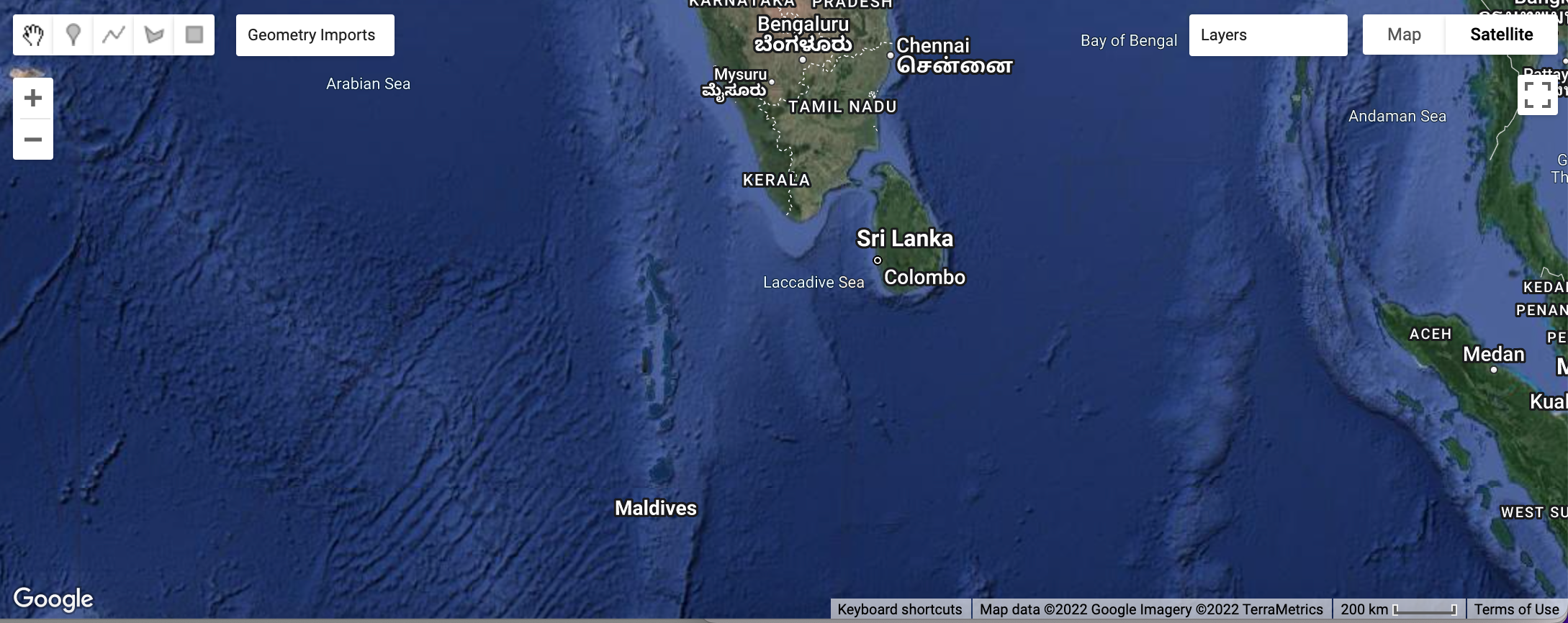 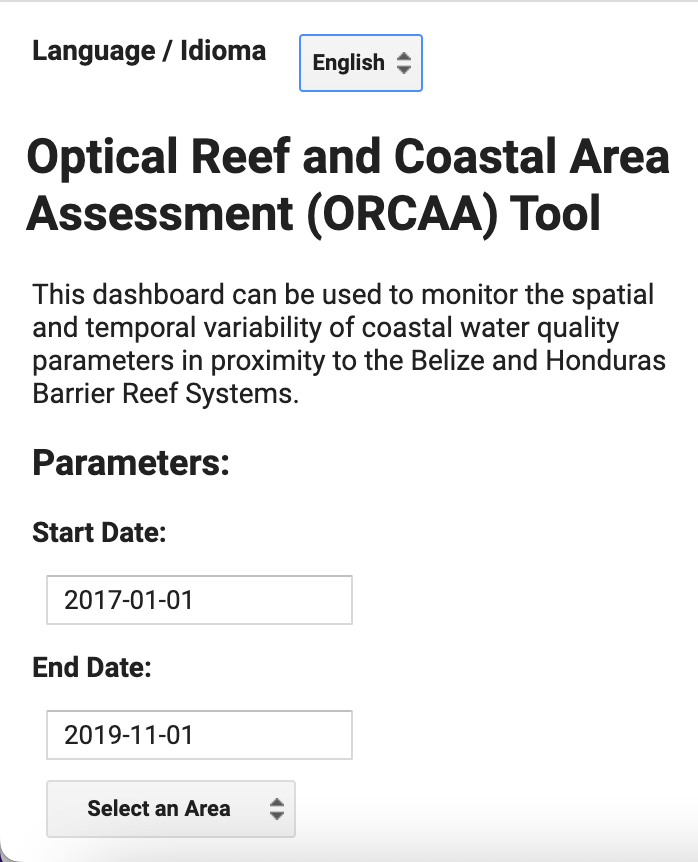 [Speaker Notes: Daniel- The Optical Reef and Coastal Area Assessment (ORCAA) is a tool created by a previous develop team in Google Earth Engine to monitor water quality parameters. While its initial purpose was to assess the coastal waters of Honduras and Belize, our team had utilized the tool to see if it were capable of water quality assessments in the Maldives.

Image Credit: Google Earth Engine]
Methods: Water Quality Monitoring
Kaafu Atoll
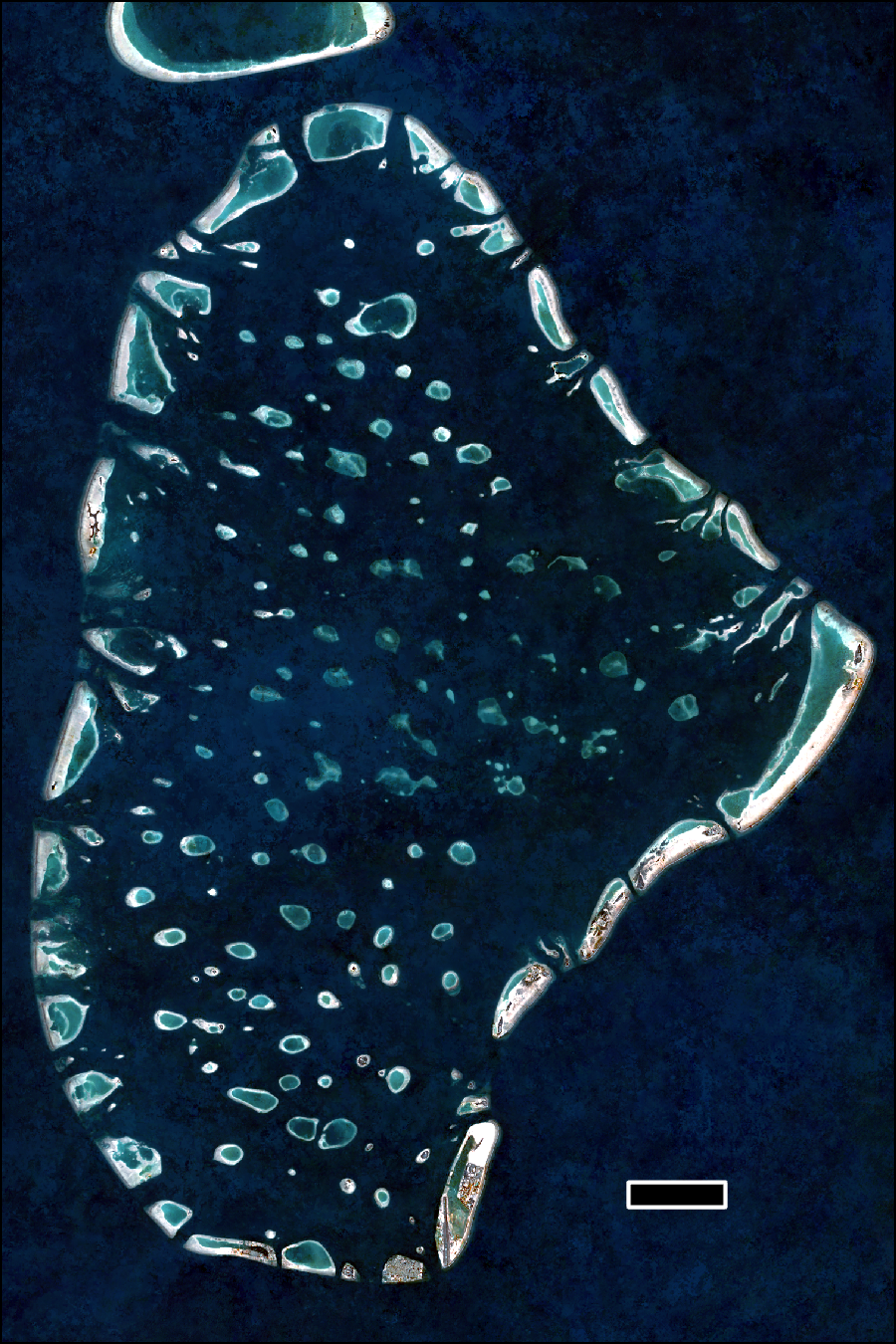 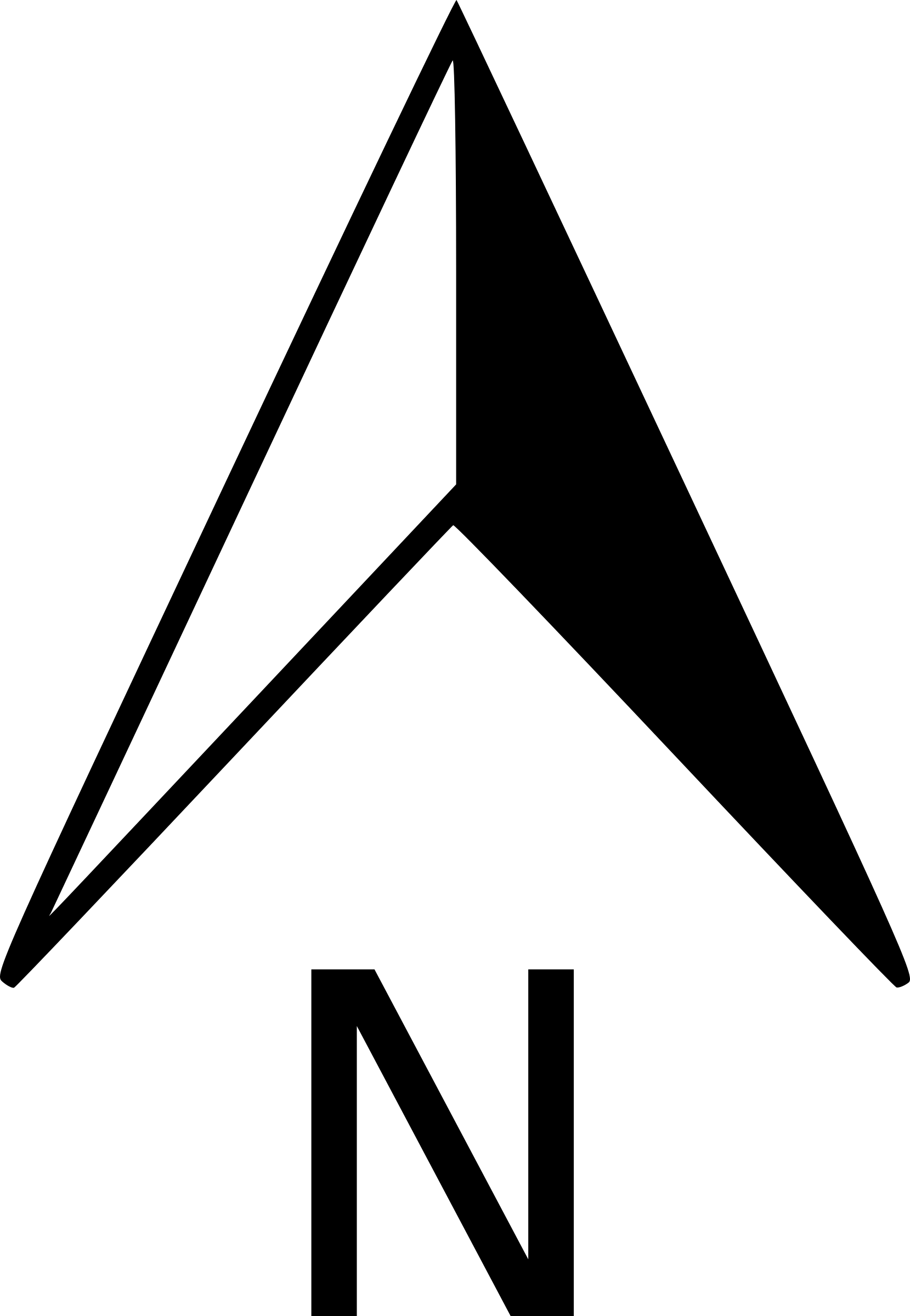 5 km
[Speaker Notes: Mitch – Our water quality workflow centers around the ORCAA tool in GEE as a way of monitoring water quality parameters. We retrieved Chlorophyll-a from ORCAA, which has a feature that performs a Normalized Difference Chlorophyll Index on Senintel-2 imagery and then uses a formula to convert index values into Chlorophyll concentrations. Similarly, turbidity is retrieved from ORCAA and measurements use both Sentinel-2 MSI and Landsat-8 OLI imagery using the reflectance of near infrared bands. Finally, we exported data from ORCAA in TIFF and CSV formats to analyze imagery and time series.

Image credit: Google Earth Engine]
Results: Shoreline Erosion Maps & Graphs - Kulhudhuffushi
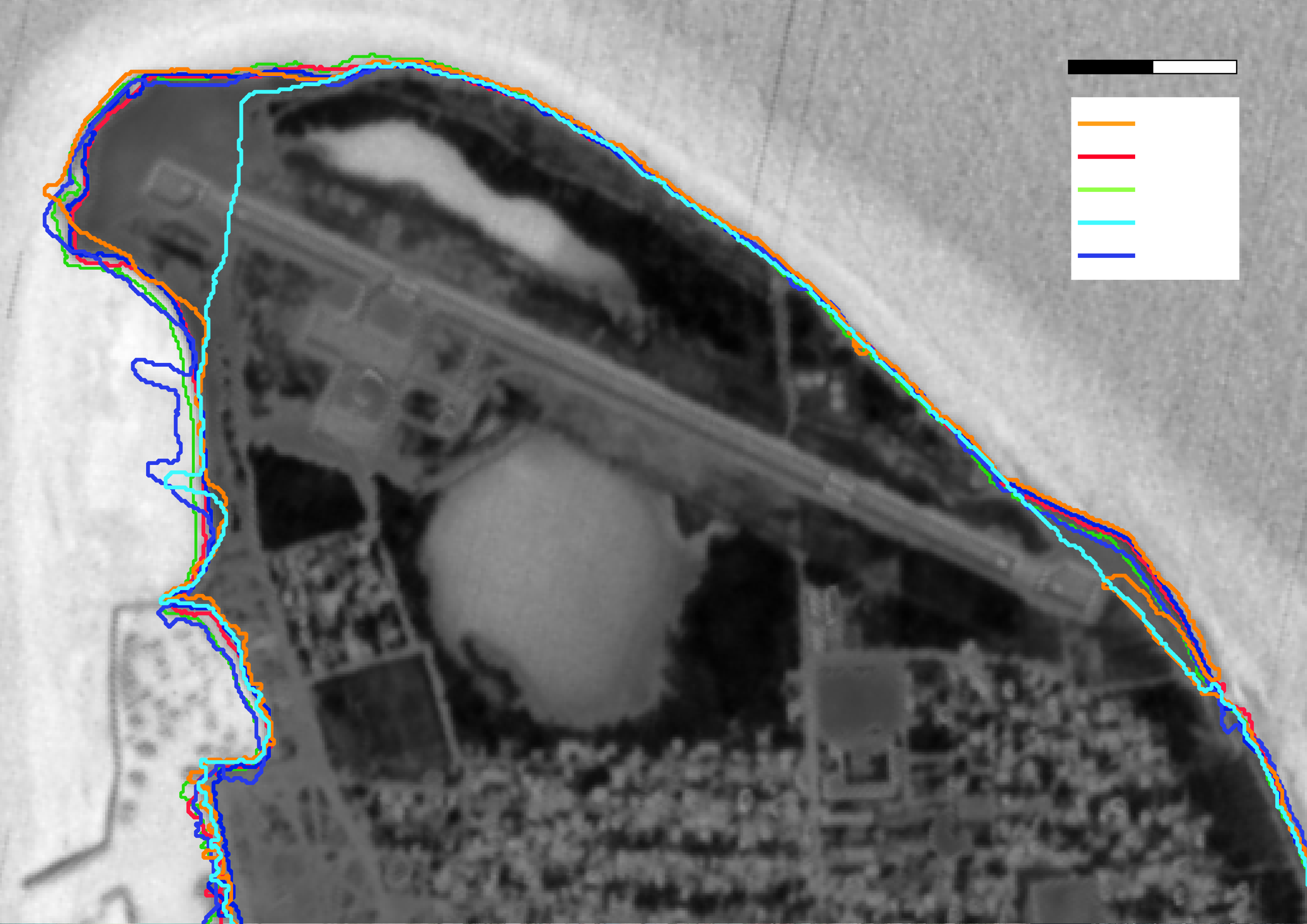 0        100      200 m
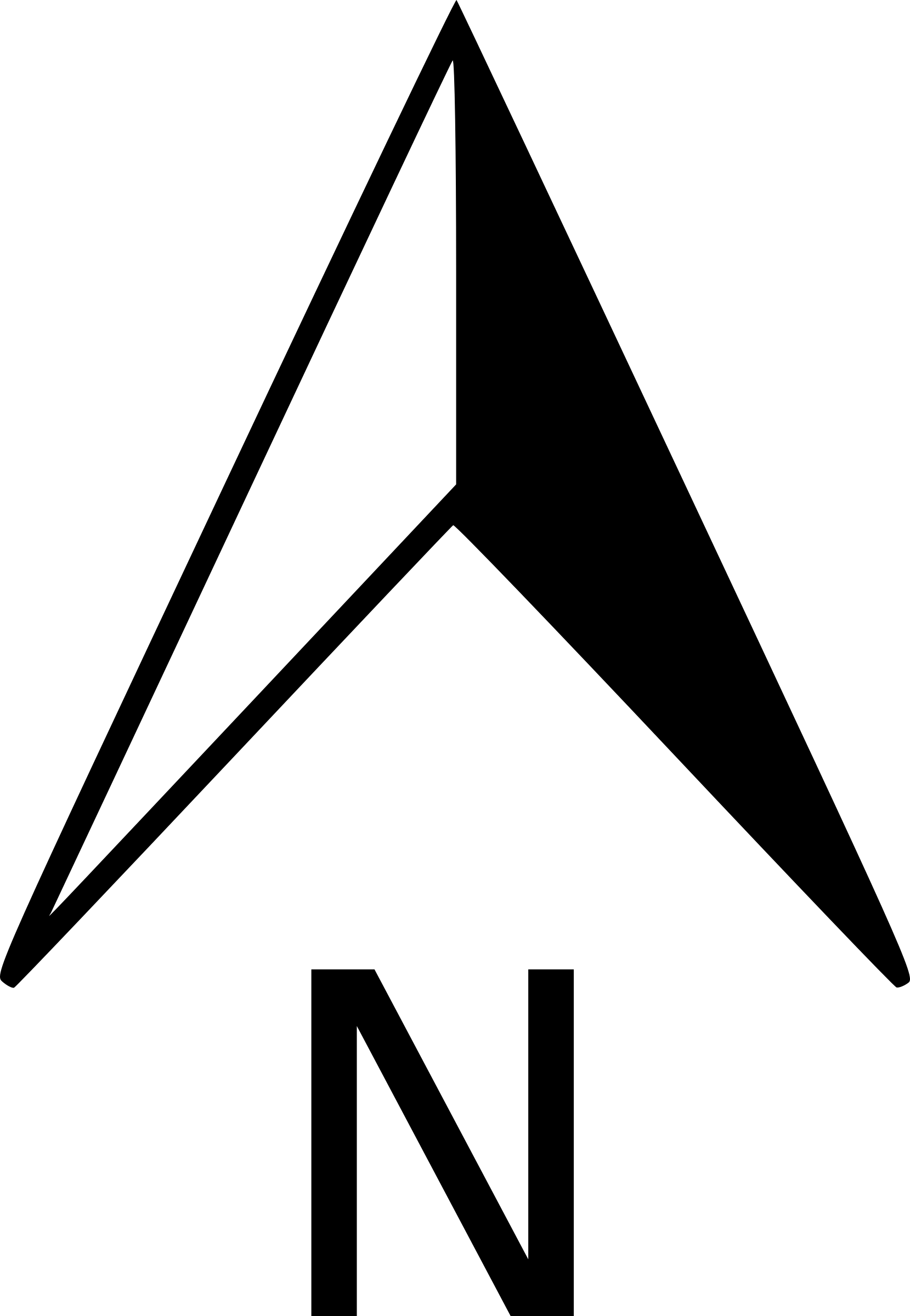 2017
2018
2019
2020
2021
2022
0         100        200 m           N
Data: Planet Labs
[Speaker Notes: Aidan- This slide shows NDWI values for one of our target islands: Kulhudhuffushi. With this island we saw an overall increase in island area over our study period. 

Shoreline development along with natural effects can lead to an increase in shoreline. 

Data credit: Planet Labs]
Mulhadhoo
Hoarafushi
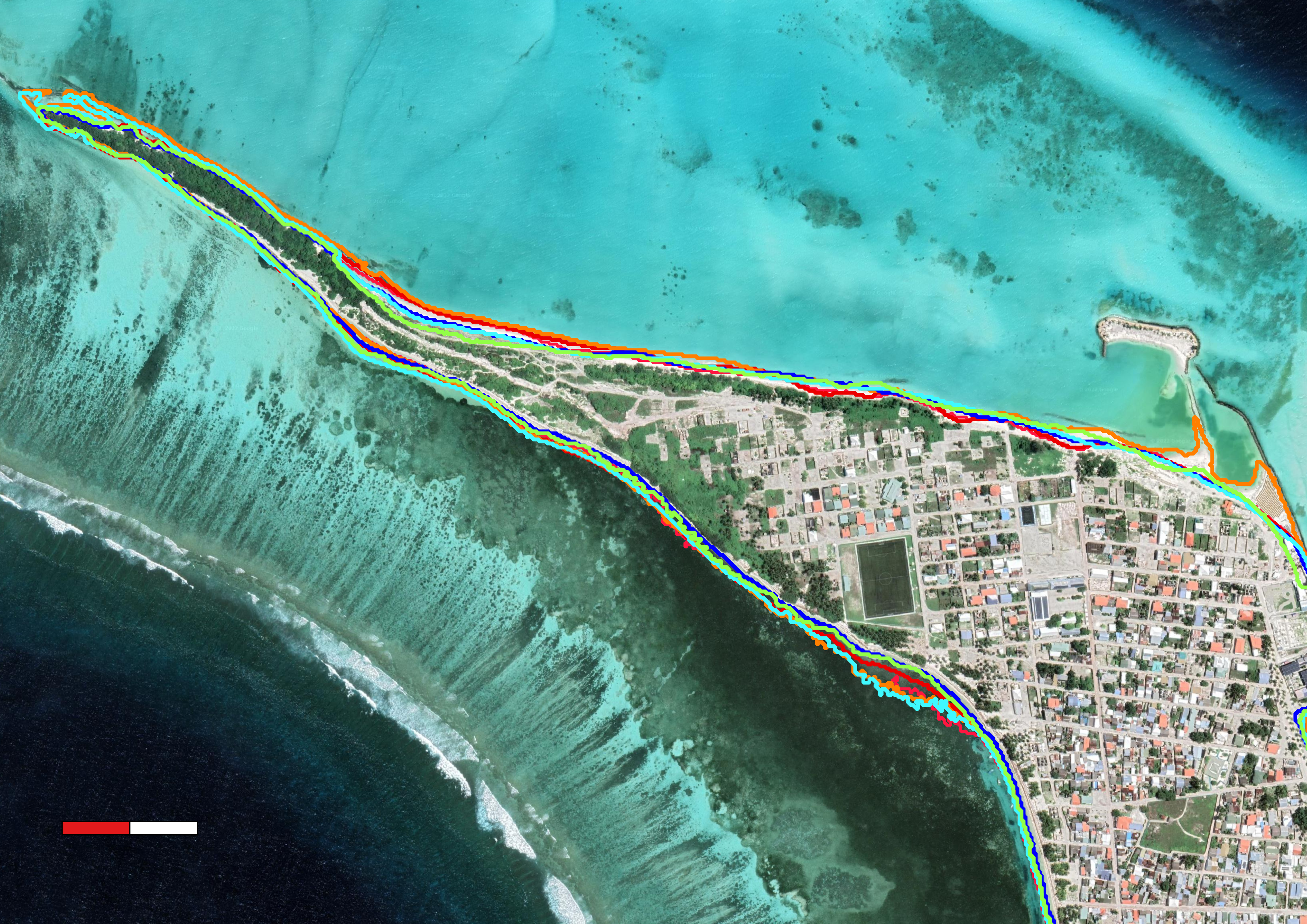 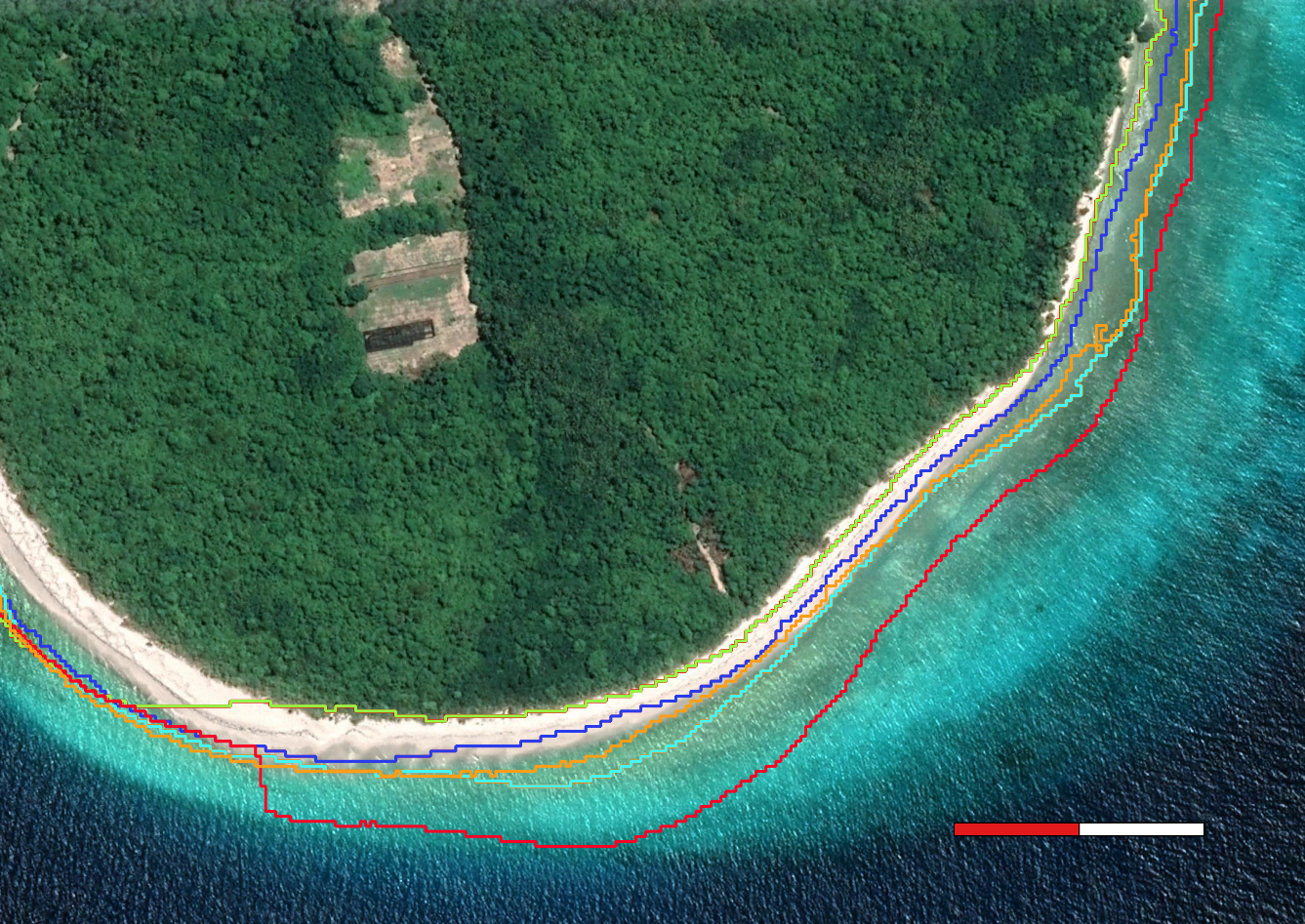 0        100     200 m
0     100    200 m
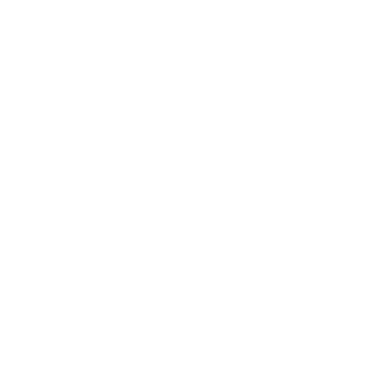 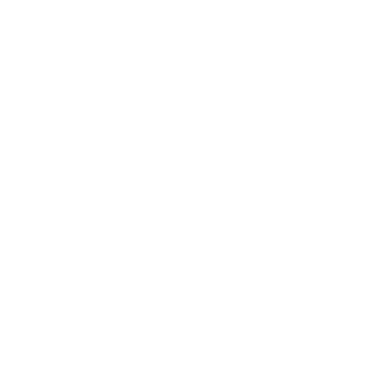 N
N
2020
2017
2021
2018
2021
2020
2022
2022
2019
2018
2019
Construction of airport skewed overall change measurements
High level of human development prevented erosion in some areas
Large shift in mass along southwest section of island
Development on west of island affected geography
Image Credits: Google Satellite Basemap
[Speaker Notes: For Mulhadhoo, we saw a steady decrease in shoreline throughout the study period. The sections of the island that were most affected by this tended to have minimal urban development. 

On Hoarafushi, we saw minimal change in area until the construction of a large airport between 2019 and 2020. We will review data for these two islands in the following slide

Image Credit: Google Satellite Basemap]
Results: Shoreline Change
1.4
1.3
1.2
1.1
1.0
0.9
0.8
0.7
0.6
0.5
2019
2020
1.28
1.26
1.24
1.22
1.2
1.18
1.16
1.14
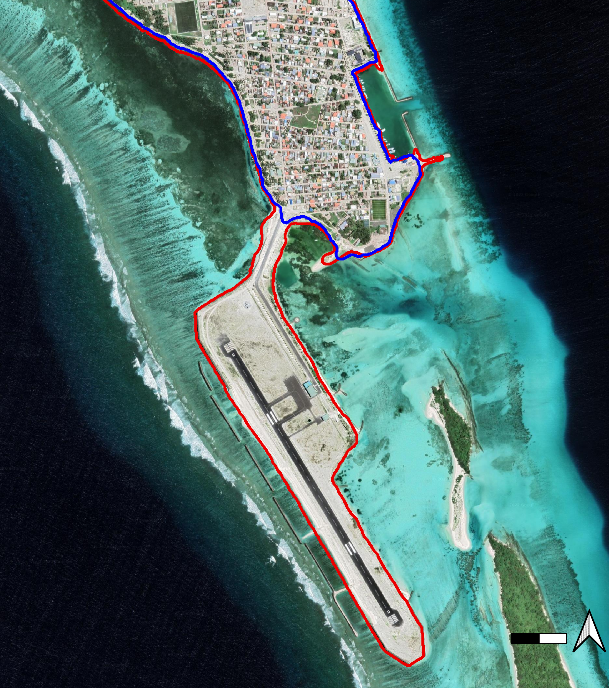 Total Area (Km2)
Total Area (Km2)
2017
2018
2019
2020
2021          2022
2018            2019            2020            2021            2022
0.4
0.35
0.3
0.25
0.2
0.15
0.1
0,05
0
-0.05
-0.1
2017-2018
2018-2109
2019-2020
2020-2021
2021-2022
2018-2019
0   200m
0.02
0.01
0
-0.01
-0.02
-0.03
-0.04
-0.05
N
Hoarafushi Airport between 2019 and 2020
Change in Area (Km2)
Change in Area (Km2)
Image Credits: Google Satellite Basemap
[Speaker Notes: Aidan – In this slide we can review the total changes in area seen on our other two islands. We can see in the area change graph the sharp in crease in area following the construction of Hoarafushi Airport.

With Mulhadhoo, we see a steady decrease between 2018-2019, with erosion flattening out in 2020. After the initial decrease in area, the island has seen an increase in area size. This is likely due to factors such as weather or human development.

Image Credit: Google Satellite Basemap]
Results: Water Quality Maps & Graphs
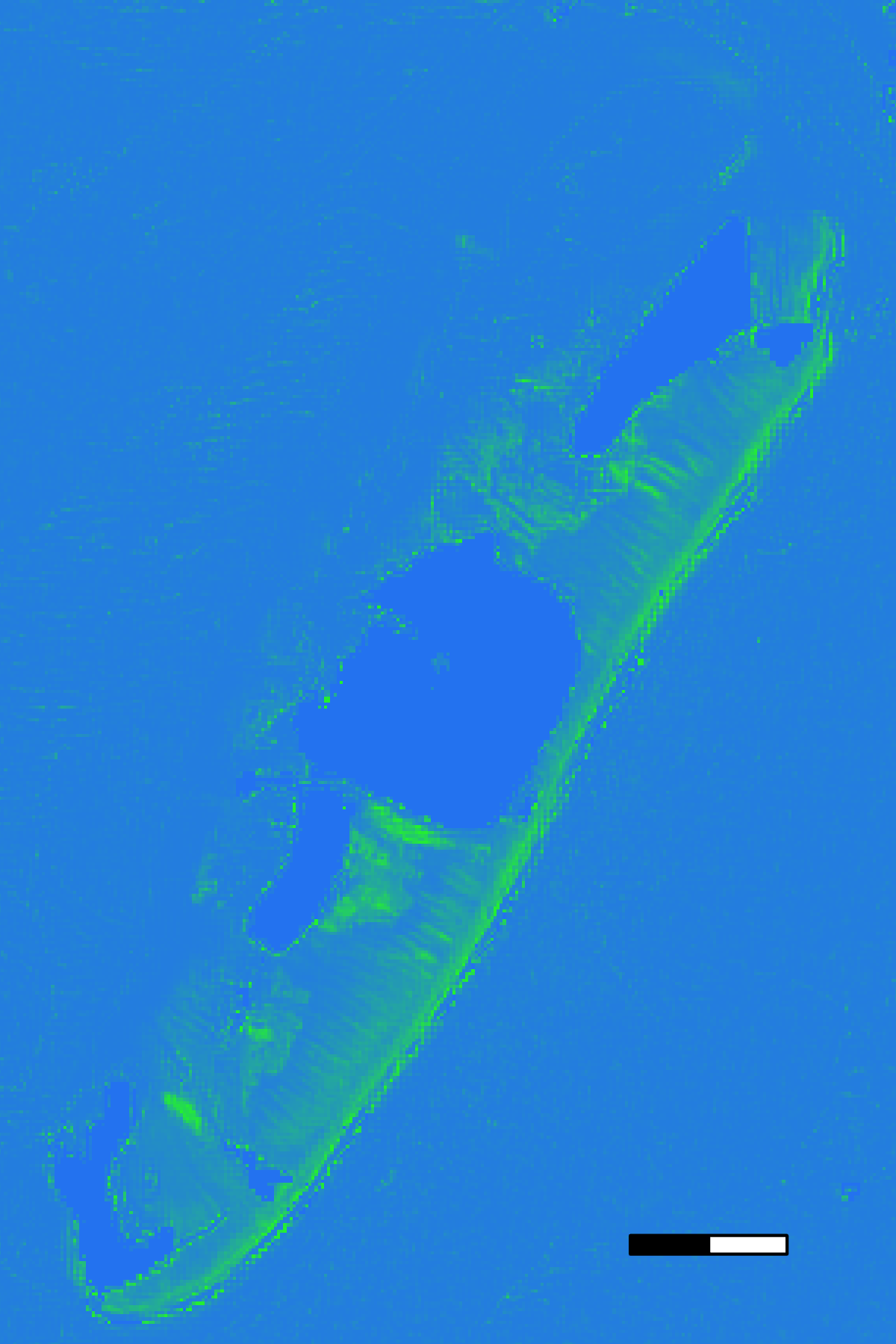 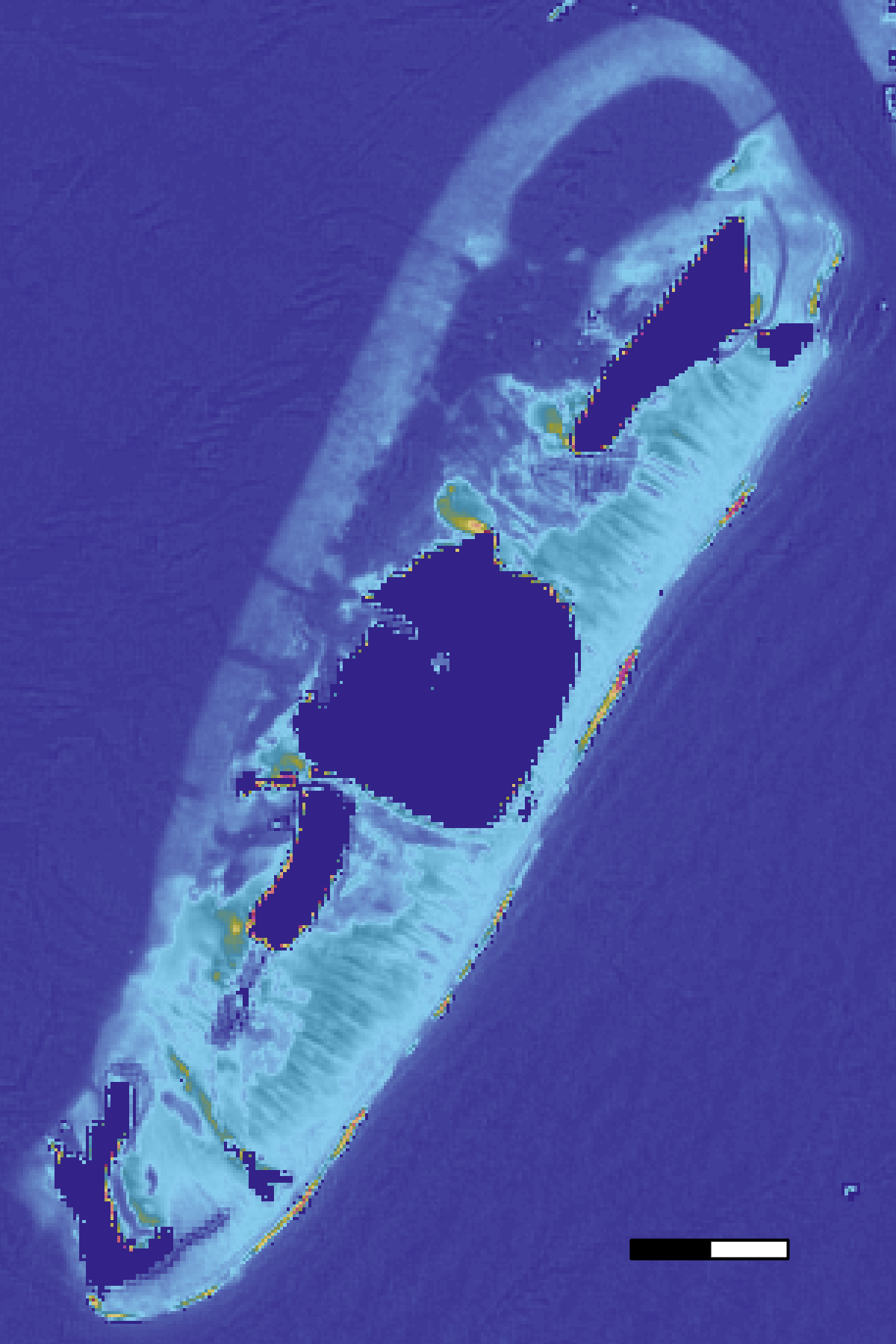 12
11
10
9
8
Chlorophyll-a (mg/m3)
7
6
5
4
04/2016
04/2021
04/2022
04/2017
04/2019
04/2020
04/2018
Date
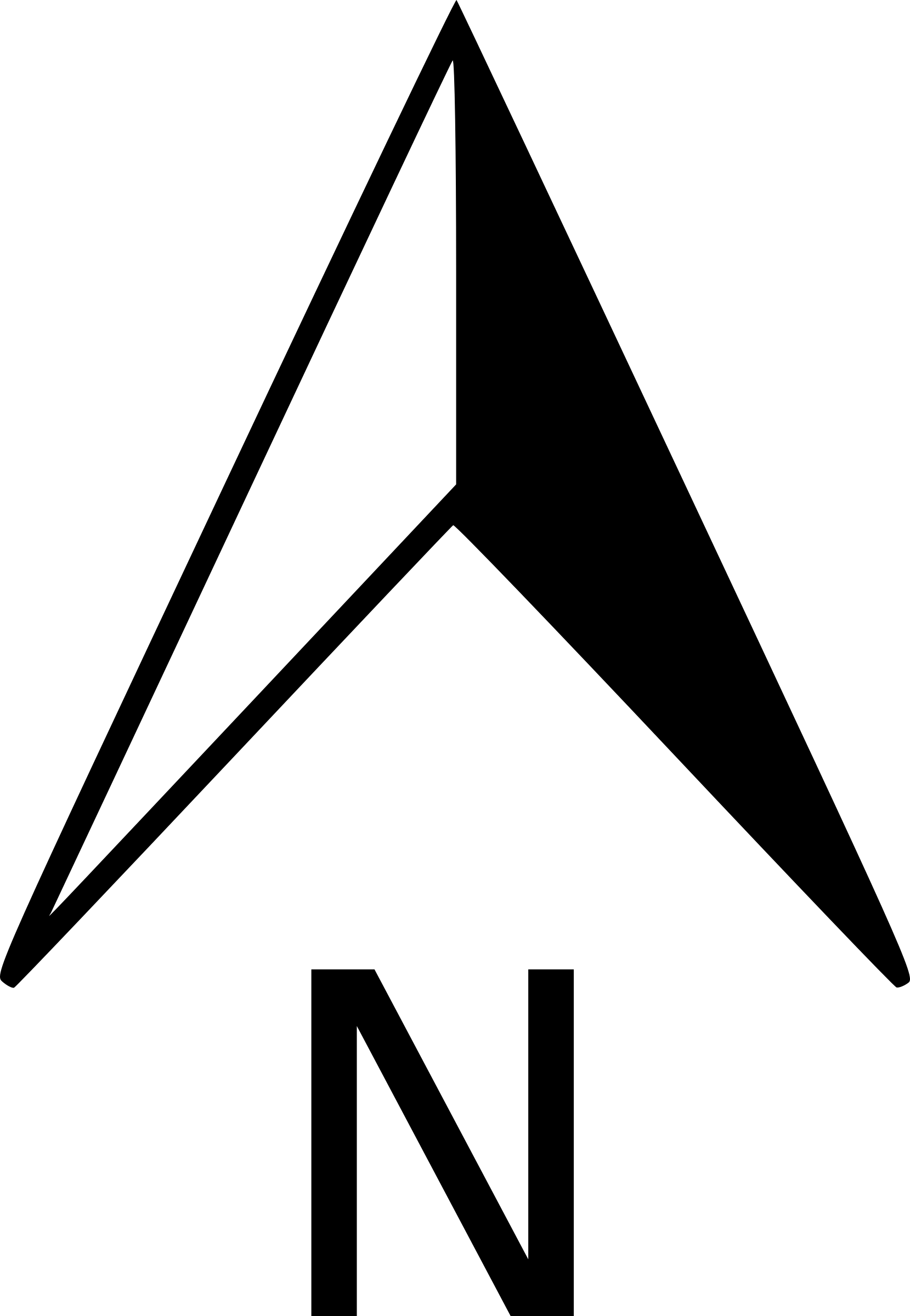 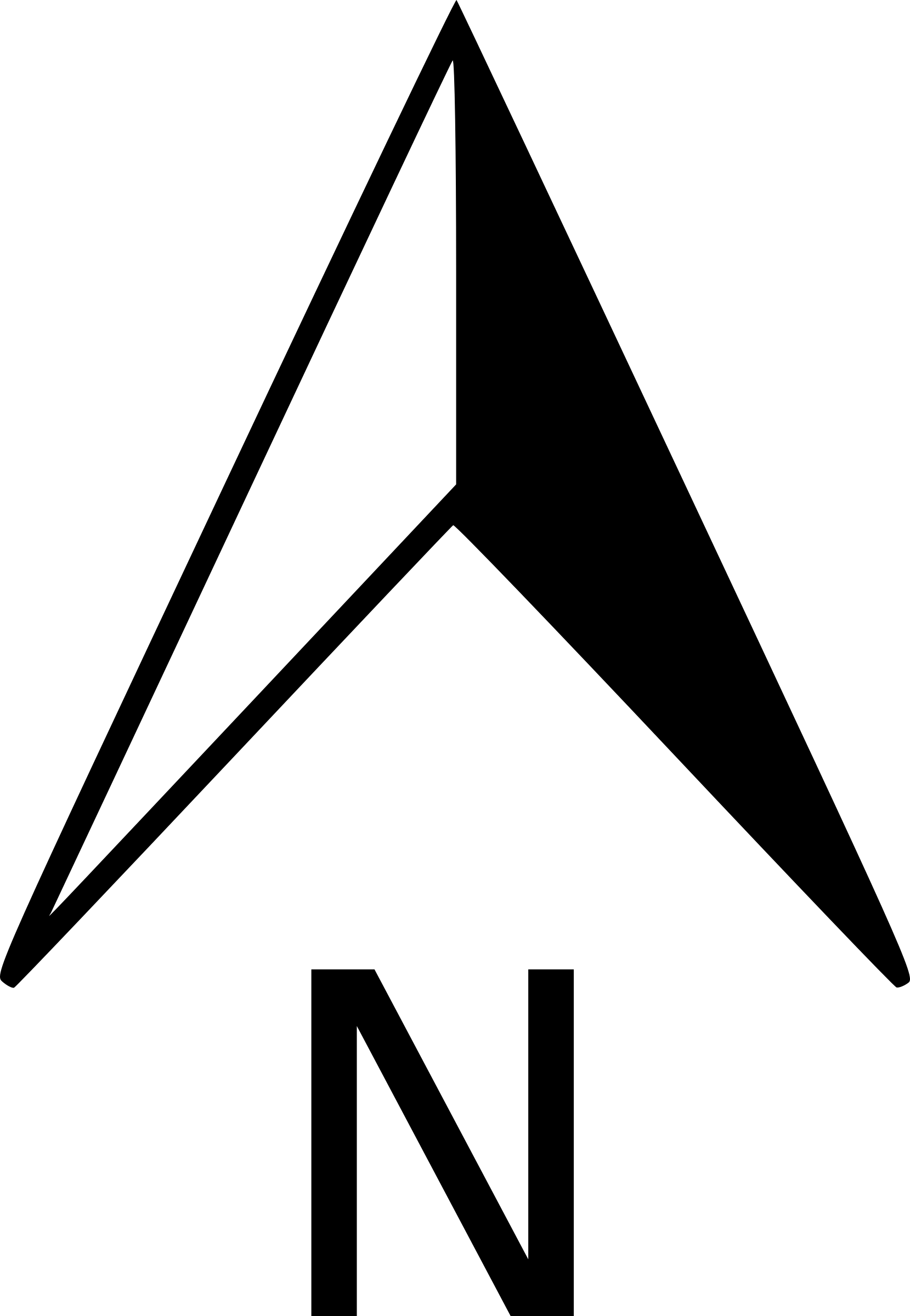 Turbidity (FNU)
0.5 km
0.5 km
Chlorophyll-a (mg/m3)
Turbidity(FNU)
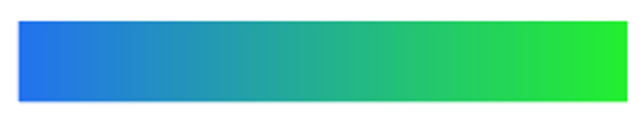 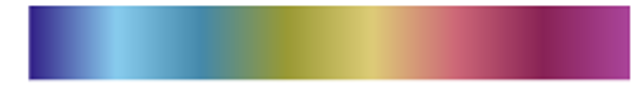 0
50
0
100
04/2016
04/2021
04/2022
04/2017
04/2019
04/2020
04/2018
Date
[Speaker Notes: Mitch 

We collected imagery from 2016-2022 for chlorophyll-a, turbidity, and SST at the Kaafu Atoll. The images shown display chl-a and turbidity imagery for the month of March 2022. The first thing I want to mention is the difference between Chl-a values in the time series versus the imagery. The time series shows an average value of chl-a concentration for the entire image, while the image shows a specific value at each pixel. This explains why Chl-a values are much higher in regions on the image than they are anywhere on the time series. Additionally, chl-a and turbidity values are impacted by bottom reflectance. Most likely what you are "seeing" in shallow waters is seagrasses or some algae and not Chl-a from the water column. With the lack of in situ validation with bio-optical data collected during the satellite overpass, Chl-a values are most likely overestimated by ORCAA. Usual Chl-a values for such clear reef waters do not go over ~1-3mg/m3. Overall, ORCAA assessments for water quality were inconclusive for accurately detecting seasonal and annual trends for both chlorophyll concentrations and turbidity. However, ORCAA provides valuable imagery at both the island and atoll levels, so ORCAA imagery provides valuable insight for understanding and monitoring water quality.]
Conclusions
High resolution imagery provided detailed analysis of shoreline change.
Shorelines experience dynamic interannual variability, indicating shoreline extent is highly dependent on both environmental and anthropogenic forces.
ORCAA assessments for water quality were inconclusive for accurately detecting seasonal or annual trends for both chlorophyll concentrations and turbidity.
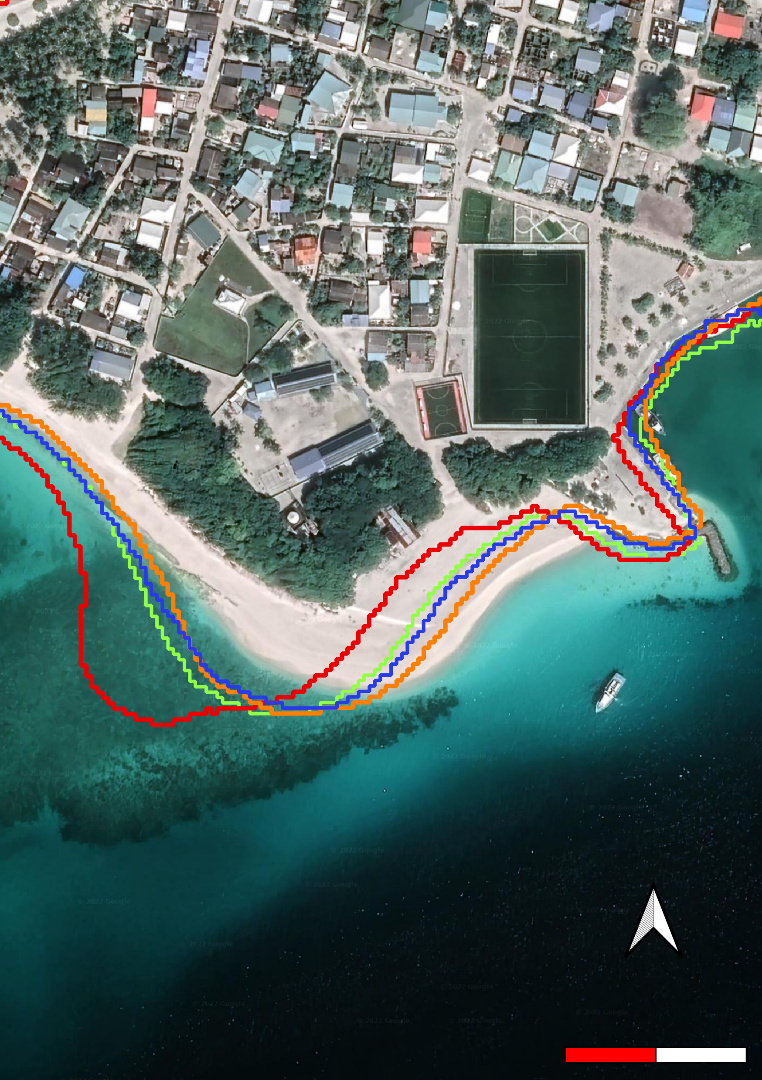 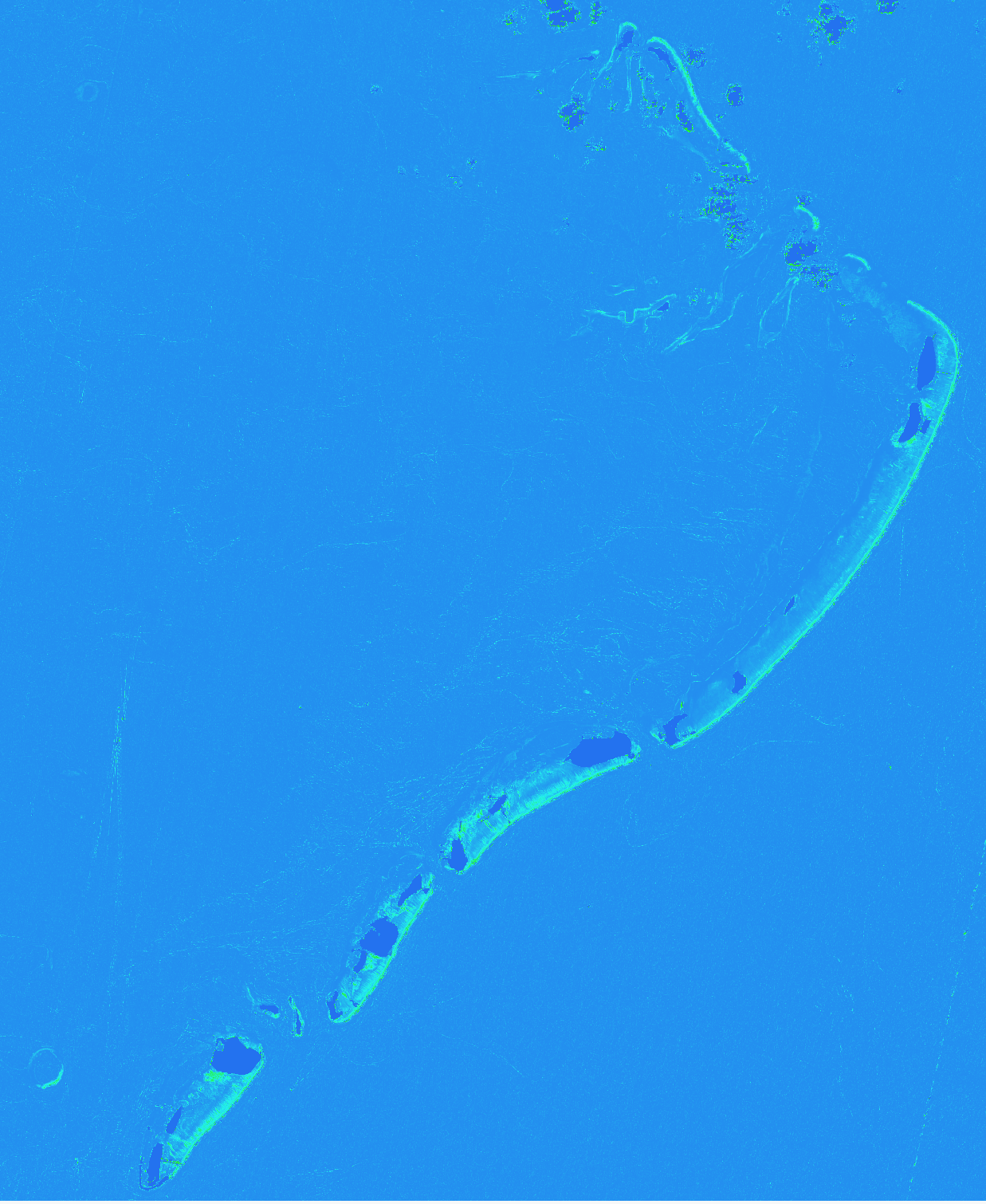 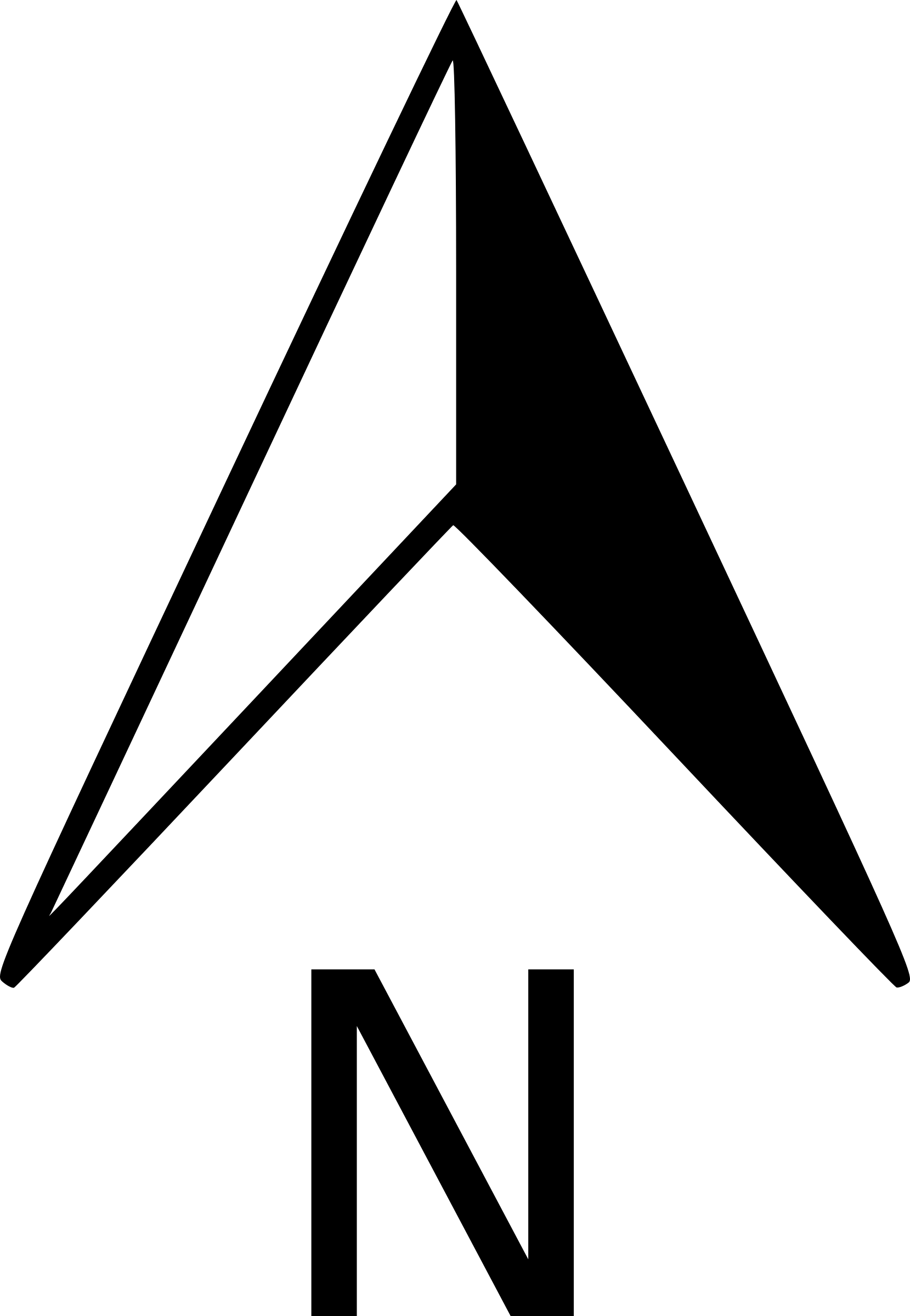 N
5 KM
0      100    200m
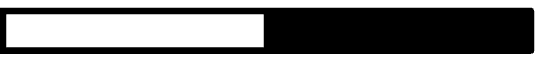 2018
2019
2020
2021
Image Credits: Google Satellite Basemap
[Speaker Notes: Mitch 

High resolution imagery, particularly from PlanetScope, allowed the team to execute detailed analysis of shoreline erosion in the Maldives. Results indicate that shorelines are highly dynamic and are influenced by both anthropogenic and natural forces. Shoreline erosion analyses highlighted the dynamic nature of atolls in the Maldives, with shorelines decreasing and increasing in extent from year to year. Water quality assessments conducted through ORCAA were inconclusive in detecting long term or seasonal trends in both chlorophyll-a and turbidity, but provide valuable imagery for understanding and monitoring water quality at a monthly time scale.

Image Credit: Google Satellite Basemap]
Limitations and Uncertainties
The low resolution of satellite imagery prior to 2016 made accurate shoreline change analysis difficult

Lack of in situ data prevented validation of changes detected

Limited data availability over study area

Uncertainty in chlorophyl-a values and potential influence of bottom reflectance from benthic components
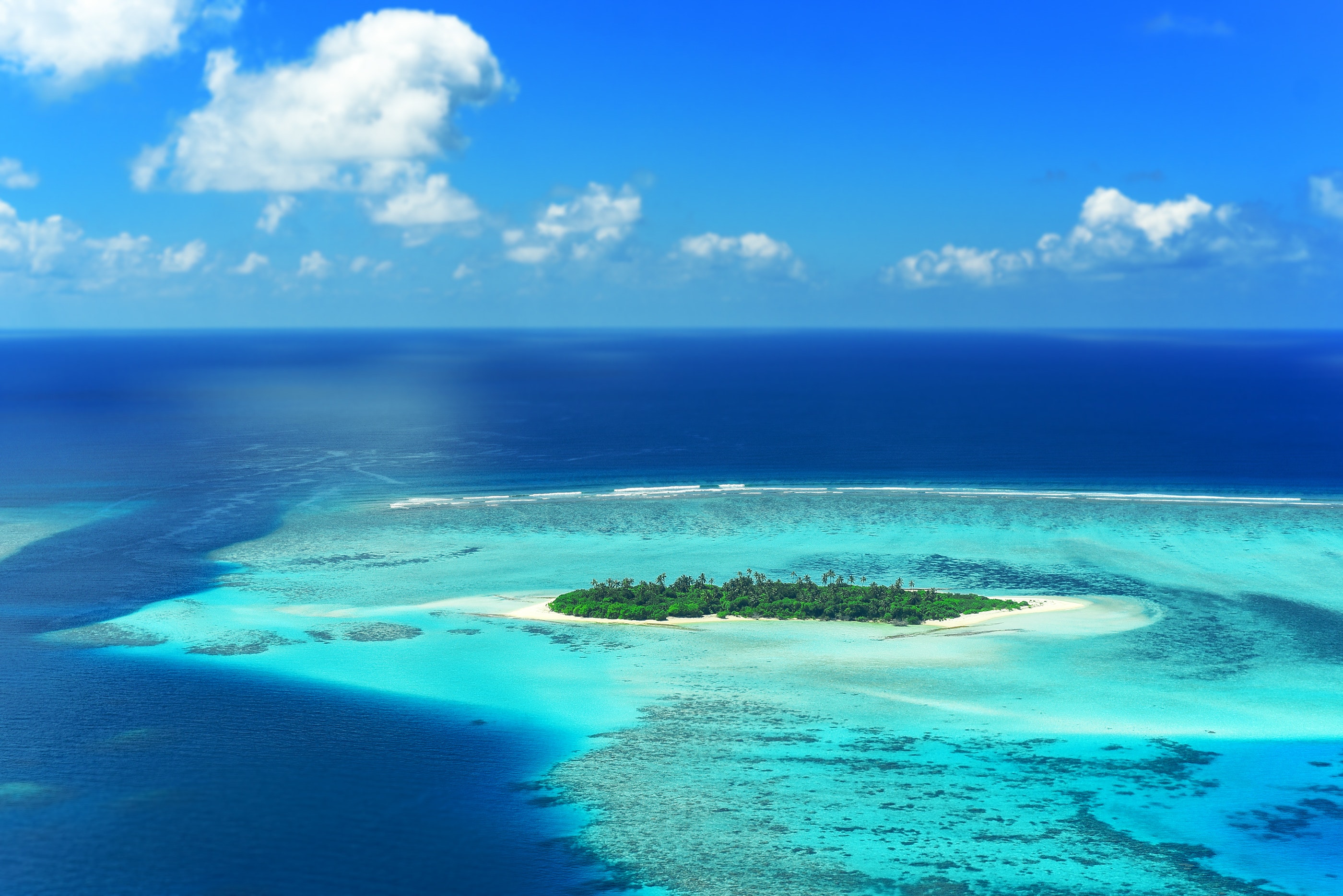 Image Credit: Asad Photo Maldives
[Speaker Notes: Aidan - Low resolution was one of the main limitations faced by the team. Additionally, the lack of in situ data prevented us from validating our shoreline change calculations. The clear shallow water found in the Maldives created uncertainty in the water quality values we calculated

Image Credit Asad Photo 2018: https://www.pexels.com/@asadphotography/; https://www.pexels.com/photo/aerial-photography-of-body-of-water-1268860/; free to use]
Future Work
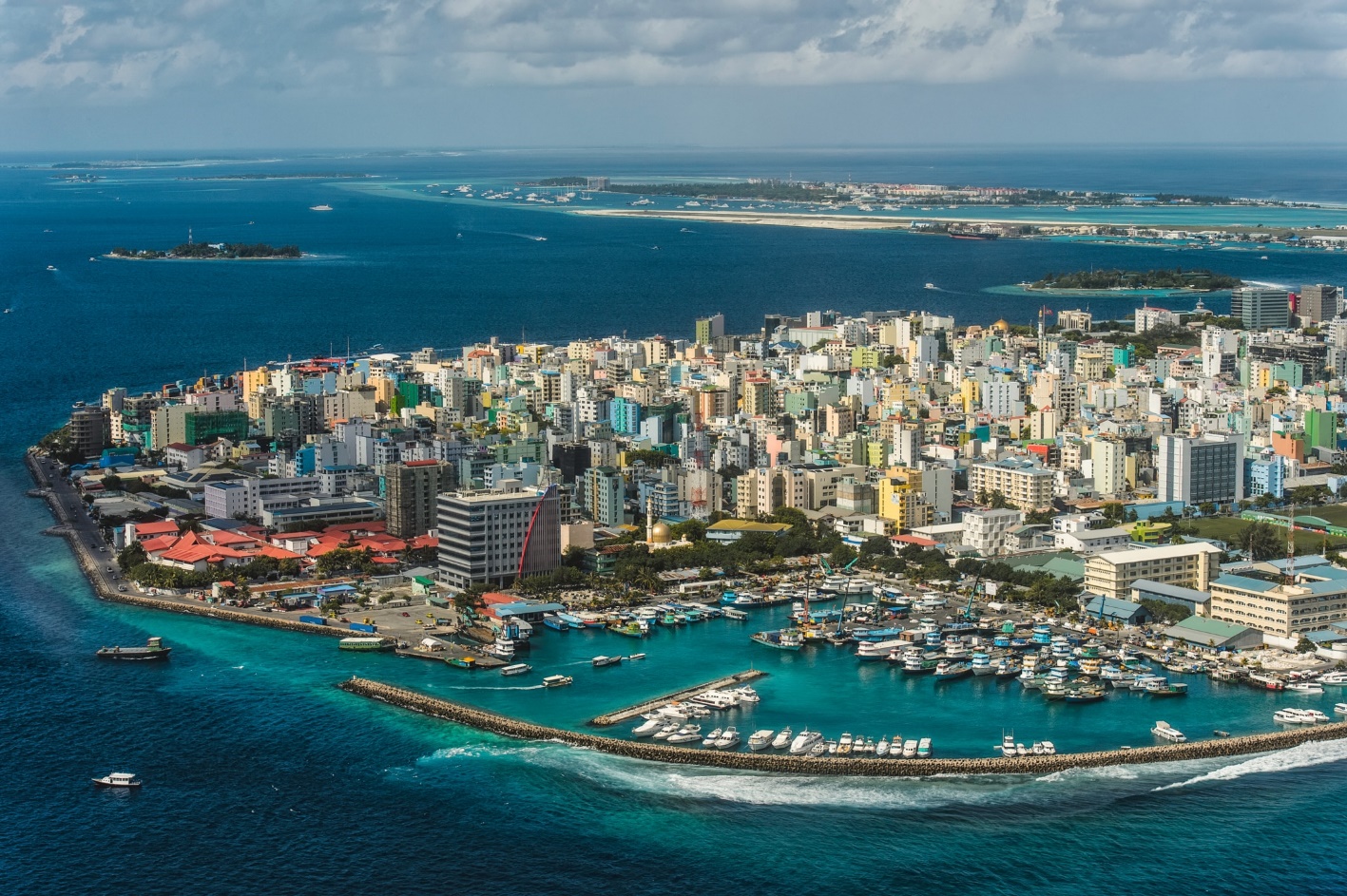 Image Credit: US State Department
[Speaker Notes: Mitch 

The first way that we will expand on this work is through another DEVELOP term this spring focusing on Maldives Climate. The project will highlight human development and coastal infrastructure in the Maldives, with specific study sites coordinated by the upcoming team and partners. Additionally, expanding on both the shoreline erosion and water quality results to further understand the island dynamics is important. Land classification using remotely sensed imagery would be beneficial to end users, as well as incorporating in situ data to add validation values and confidence to results. Finally, including more information on the effects of weather into results would be valuable in understanding the interannual dynamics seen by shoreline erosion results.

Image Credit: US State Department; Image: https://www.state.gov/countries-areas/maldives/
Office 365/Powerpoint Icons]
Lisa Tanh (NASA Ames Research Center)
Dr. Juan Torres-Pérez (NASA Ames Research Center)
Dr. Kent Ross (NASA Langley Research Center)
Britnay Beaudry (NASA Ames Research Center)

Partners
 Maldives Ministry of Environment, Climate Change and Technology
U.S. Department of State, Bureau of South and Central Asian Affairs, Office of Bangladesh, Nepal, Sri Lanka, Maldives, and Bhutan
USAID, Maldives Office
This material contains modified Copernicus Sentinel data (2016-2022), processed by ESA.
[Speaker Notes: Aidan -]